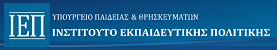 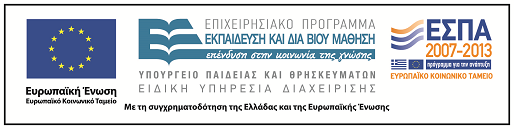 ΟΔΗΓΟΣ 
Διαφοροποιημένης Διδασκαλίας 
για μαθητές με Κινητικά Προβλήματα
Εκπαιδευτικοί  Α/βάθμιας & Β/βάθμιας Εκπ/σης
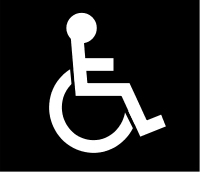 Χρήστος Ντόνας
Κώστας Πάλλας
Αγγελική Ταγκάλου
[Speaker Notes: Ο Οδηγός Διαφοροποιημένης διδασκαλίας για μαθητές με κινητικά προβλήματα επιχειρεί να προσεγγίσει  παιδαγωγικά τις  δυσκολίες που αντιμετωπίζουν οι μαθητές με κινητικά προβλήματα  και να προταθούν, λαμβάνοντας υπόψη τις θεωρίες μάθησης και τα σύγχρονα ερευνητικά δεδομένα,  εκπαιδευτικές στρατηγικές – οδηγό για την εκπαιδευτική διαδικασία οι οποίες μπορούν να αξιοποιηθούν τόσο στην πρωτοβάθμια όσο και στη δευτεροβάθμια εκπαίδευση. Η ευσύνοπτη αναφορά στις ιδιαιτερότητες των μαθητών με αναπηρία αποκαλύπτει  ένα σαφές πλαίσιο το οποίο καλούνται να διαχειριστούν οι εκπαιδευτικοί,  μέσα στο οποίο θα πρέπει να οργανωθεί και να σχεδιαστεί η διδασκαλία ώστε να εξαντλούνται οι δυνατότητες ισότιμης πρόσβασης αυτών των μαθητών στην ποιοτική γνώση και παράλληλα να καλύπτονται ολόπλευρα  οι ανάγκες των μαθητών  με διαφοροποιημένες  δυνατότητες. Οι αρχές της σύγχρονης διδακτικής συμβάλλουν αποφασιστικά στην αποτελεσματικότητα της διδακτικής διαδικασίας και διευκολύνουν τη μάθηση, βοηθώντας να γίνει η διδακτική διαδικασία  εποικοδομητικότερη και να συνεισφέρει τα μέγιστα τόσο στον γνωστικό όσο και στον κοινωνικό και  συναισθηματικό τομέα των μαθητών.
Η διαφοροποιημένη διδασκαλία είναι ουσιαστικά μια νέα και ιδιαίτερα επίκαιρη πρόταση αλλαγής της διδασκαλίας, στο πλαίσιο της τυπικής τάξης, η οποία μπορεί να βελτιώσει τη μάθηση όλων των μαθητών, αξιοποιώντας τη διαφορετικότητά τους.]
Δομή του Οδηγού
[Speaker Notes: Η Δομή του οδηγού απαρτίζεται από τις παρακάτω θεματικές ενότητες.]
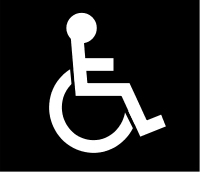 [Speaker Notes: Ο Παγκόσμιος Οργανισμός Υγείας ορίζει ως βλάβη  την οποιαδήποτε απώλεια ή ανωμαλία στην ψυχολογική, σωματική ή ανατομική δομή ή λειτουργία. Όταν αυτή κάνει κάποιον να αδυνατεί να πραγματοποιήσει μια δραστηριότητα «φυσιολογικά», τότε αυτό αποτελεί πρόβλημα. Η αναπηρία είναι αποτέλεσμα αυτού του προβλήματος όταν το άτομο αδυνατεί να ανταποκριθεί μέσα σε αυτά τα «φυσιολογικά» πλαίσια. Σύμφωνα με τον Παγκόσμιο Οργανισμό Υγείας η αναπηρία δεν είναι χαρακτηριστικό ενός ατόμου αλλά μια περιγραφή της σχέσης που έχει το άτομο αυτό με το περιβάλλον.

Η ιατρική προσέγγιση: τοποθετεί το πρόβλημα της αναπηρίας στο ίδιο το άτομο που την έχει. 
Το άτομο θεωρείται ότι έχει αναπηρία γιατί υπάρχει ιατρική γνωμάτευση και η «δυσλειτουργία» του αυτή θεωρείται ότι μπορεί μόνο με ιατρική παρέμβαση να αντιμετωπιστεί ή να αποκατασταθεί. 
 Η κοινωνική προσέγγιση: υποστηρίζει ότι την αναπηρία την προκαλεί το περιβάλλον και οι κοινωνικοί παράγοντες. 
 Η πολυδιάστατη προσέγγιση: αποτελεί σύνδεση των παραπάνω. Η αναπηρία είναι ένα πολυδιάστατο φαινόμενο που βρίσκεται σε άμεση συνάρτηση με το χάσμα ανάμεσα στις απαιτήσεις της κοινωνίας και στις ικανότητες του ατόμου, ανάμεσα στη δομή της κοινωνίας και στις ανάγκες της δικής του αναπηρίας. 
Εννοιολογική προσέγγιση της κινητικής αναπηρίας  ορίζει την κινητική αναπηρία ως σωματική δυσλειτουργία που οδηγεί στον περιορισμό των καθημερινών δραστηριοτήτων. Οι Ellsum & Pedersen (2005) αναφέρουν ότι η αναπηρία ορίζεται σε σχέση με το άτομο με ολική ή μερική απώλεια των σωματικών του λειτουργιών. Οι κινητικές αναπηρίες χαρακτηρίζονται από δυσκολίες στην κίνηση με αρνητικές συνέπειες στις καθημερινές δραστηριότητες του ατόμου αλλά και ευρύτερα στη ζωή του. Προέρχονται είτε από γενετικούς παράγοντες, είτε από ατυχήματα, αλλά και από εξελικτικές νευρομυϊκές παθήσεις. Η κίνηση είναι μια λειτουργία η οποία προϋποθέτει τον αρμονικό συντονισμό πολλών συστημάτων του οργανισμού (πχ. νευρικού, μυϊκού, οστικού, προκειμένου το άτομο να εκφράσει την παρουσία του στον κόσμο, χρησιμοποιώντας το σώμα του για να βαδίσει, να μετακινηθεί, να απολαύσει τις χαρές της ζωής και να εκπληρώσει τις υποχρεώσεις του (Σπετσιώτης & Σταθόπουλος, 2003). Οποιαδήποτε αλλοίωση της κίνησης, είτε λόγω απώλειας είτε λόγω περιορισμού μετά από βλάβη, ορίζεται ως «κινητική αναπηρία» και μπορεί να έχει συνέπειες στις δραστηριότητες της καθημερινής ζωής, όπως είναι η φροντίδα του ίδιου του εαυτού, η εκπαίδευση, η επαγγελματική δραστηριότητα, η ψυχαγωγία, η κοινωνική ζωή και η ανεξαρτητοποίηση (Wilson-Jones, Morgan, Shelton, &Thorogood, 2007).   

 Σύμφωνα με τη βιοκοινωνική προσέγγιση η αναπηρία αποτελείται από την σωματική βλάβη που προκαλεί τον περιορισμό της σωματικής δραστηριότητας αλλά και τον περιορισμό στις καθημερινές κοινωνικές δραστηριότητες (Barnes & Mercer, 2004).
«Οποιαδήποτε αλλοίωση της κίνησης, είτε λόγω απώλειας είτε λόγω περιορισμού κατόπιν βλάβης, ορίζεται ως «κινητική αναπηρία» και μπορεί να έχει συνέπειες στις δραστηριότητες της καθημερινής ζωής του ατόμου, όπως είναι η αυτό-φροντίδα, η μάθηση, η επαγγελματική απασχόληση, ψυχαγωγία, οι κοινωνικές συναναστροφές και η ανεξαρτητοποίηση» (Wilson- Jones, Morgan, Shelton & Thorogood, 2007).]
Κινητικές Αναπηρίες
Ανάλογα με τη διαταραχή του μυϊκού τόνου η εγκεφαλική παράλυση:
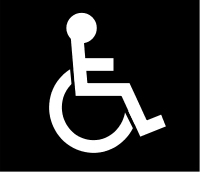 [Speaker Notes: Ο όρος Εγκεφαλική Παράλυση χρησιμοποιείται για να περιγράψει μια ομάδα συνδρόμων με κύριο χαρακτηριστικό την κινητική αναπηρία που οφείλεται σε μία μη προϊούσα βλάβη ή διαταραχή στον αναπτυσσόμενο εγκέφαλο. Παρ’ όλο που η εγκεφαλική βλάβη είναι στάσιμη, παρατηρείται μεταβαλλόμενη εξέλιξη των κλινικών χαρακτηριστικών. Γενικά, η Εγκεφαλική Παράλυση εκφράζεται σαν διαταραχή της στάσης και της κίνησης με συχνά και ποικίλα συνοδά νευροαναπτυξιακά προβλήματα. Ανάλογα με την τοπογραφική κατανομή της βλάβης της Ε.Π. χαρακτηρίζεται ως τετραπληγία, διπληγία, ημιπληγία, τριπληγία και μονοπληγία. Ανάλογα με την διαταραχή του μυϊκού τόνου, η Ε.Π. διακρίνεται σε σπαστική, δυσκινητική, αταξική, μικτή και υποτονική μορφή. Η συχνότερη μορφή της Ε.Π. είναι η σπαστική, που χαρακτηρίζεται από γενικευμένη αύξηση του μυϊκού τόνου.]
Γενικά   χαρακτηριστικά
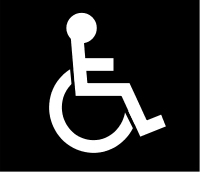 [Speaker Notes: Μπορούμε να διακρίνουμε τα γενικά χαρακτηριστικά των μαθητών με κινητική αναπηρία σε:]
Σωματικά χαρακτηριστικά
σπαστικότητα
 διαταραχές στον μυϊκό τόνο ή
     γενικότερη μυϊκή ατροφία 
έλλειψη νευρομυϊκού συντονισμού
 διαταραχές στη στάση του σώματος
αδυναμία οργάνωσης κινήσεων
κινητικοί περιορισμοί
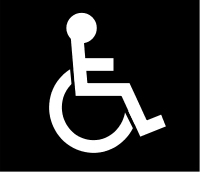 [Speaker Notes: Σωματικά χαρακτηριστικά: Αφορούν τη γενική φυσική τους κατάσταση και έχουν διαμορφωθεί από το είδος και τη βαρύτητα της ασθένειας. Συνήθως υπάρχουν δυσκολίες στην κίνηση εξ’ αιτίας του φτωχού μυϊκού συντονισμού, της νευρομυικής δυσπραγίας (από απλή αδυναμία έως παράλυση) και της απουσίας μελών του σώματος, καθώς και προβλήματα στην αδρή και λεπτή κινητικότητα, με άμεσο αντίκτυπο στη εργασία και επίδοση. Εμφανίζεται σπαστικότητα διαταραχές στον μυϊκό τόνο ή γενικότερη μυϊκή ατροφία, έλλειψη νευρομυϊκού συντονισμού,  διαταραχές στη στάση του σώματος, αδυναμία οργάνωσης κινήσεων, κινητικοί περιορισμοί. Απαιτείται ειδικός εξοπλισμός (αναπηρικά αμαξίδια κ.ά.)]
Kοινωνικά  χαρακτηριστικά
μειωμένες εμπειρίες
προβλήματα κοινωνικής προσαρμογής
φτωχές κοινωνικές δεξιότητες
μειωμένη ανάληψη πρωτοβουλιών
… απομονώνουν το μαθητή και δεν του επιτρέπουν ή του επιτρέπουν επιλεκτικά τη συμμετοχή του σε ομαδικές  εργασίες και παιχνίδια
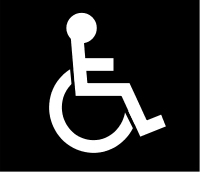 [Speaker Notes: Όι μαθητές με κινητικά προβλήματα έχουν ποικίλους κινητικούς περιορισμούς  που οδηγούν σε μειωμένες εμπειρίες.΄Ερευνες καταδεικνύουν ότι οι μαθητές με χρόνιες παθήσεις και αναπηρίες έχουν αυξημένες πιθανότητες να εμφανίσουν προβλήματα κοινωνικής προσαρμογής και φτωχές κοινωνικές δεξιότητες  και τέλος σε μειωμένη ανάληψη πρωτοβουλιών(Lavigne & Faier-Routman, 1992. Stein, Westbrook, & Silver, 1998). … απομονώνουν το μαθητή και δεν του επιτρέπουν ή του επιτρέπουν επιλεκτικά τη συμμετοχή του σε ομαδικές  εργασίες και παιχνίδια

Lavigne, J. L., & Faier-Routman, J. (1992). Psychological adjustment to pediatric physical disorders: A meta-analytic review. Journal of Pediatric Psychology, 17, 133–157.
Stein, R. E. K.,Westbrook, L., & Silver, E. J. (1998). Comparison of adjustment of school-age children with and without chronic conditions: Results from community-based samples. Developmental and Behavioral Pediatrics, 19, 267–272.]
Νοητικά  χαρακτηριστικά
νοητικό δυναμικό, το οποίο ποικίλει
ελλειμματική προσοχή και υπερκινητικότητα
αδυναμία μνημονικής συγκράτησης
λανθασμένη χωρική αντίληψη
δυσκολίες σε επίπεδο γνωστικής και γλωσσικής
    ανάπτυξης
έλλειψη οπτικοκινητικού συντονισμού
   (χέρι-μάτι)
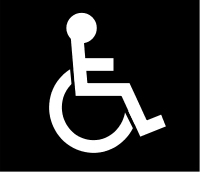 [Speaker Notes: εκτιμάται ότι σημαντικό ποσοστό αυτών των παιδιών ενδέχεται να παρουσιάζουν νοητικό δυναμικό, το οποίο ποικίλει, καθώς και συνοδά συμπτώματα,  ελλειμματική προσοχή και υπερκινητικότητα , αδυναμία μνημονικής συγκράτησης,  λανθασμένη χωρική αντίληψη,  δυσκολίες σε επίπεδο γνωστικής και γλωσσικής   ανάπτυξης, κακό οπτικοκινητικό συντονισμό, εύκολη κόπωση, ελλειμματική προσοχή, κ.ά.  έλλειψη οπτικοκινητικού συντονισμού    (χέρι-μάτι)]
Μαθησιακά  χαρακτηριστικά
διαταραχές λόγου και ομιλίας 
μαθησιακές δυσκολίες 
δυσκολίες στη γραφή και την ανάγνωση 
    λόγω  προβλημάτων άρθρωσης λόγου
δυσκολίες στην ακρόαση, εξαιτίας 
    μειωμένης ακουστικής  αντίληψης και μνήμης
βραδύτερους ρυθμούς προσαρμογής και 
    εκτέλεσης  μιας εργασίας
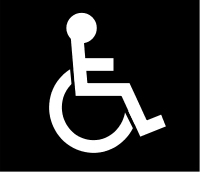 [Speaker Notes: Σε μαθησιακό επίπεδο ενδέχεται να παρουσιάζουν διαταραχές λόγου και ομιλίας, μαθησιακές δυσκολίες, δυσκολίες στη γραφή και την ανάγνωση  λόγω  προβλημάτων άρθρωσης λόγου, δυσκολίες στην ακρόαση  εξαιτίας     μειωμένης ακουστικής  αντίληψης και μνήμης, βραδύτερους ρυθμούς προσαρμογής και    εκτέλεσης  μιας εργασίας]
Συναισθηματικά χαρακτηριστικά
συνδέονται με:
Αυτοεκτίμηση
Αυτοαντίληψη 
Σφαιρική αυτοαξία 
Έλλειψη αυτοπεποίθησης
…παρατηρούνται…
εκδηλώσεις άγχους
υπερευαισθησίας
 κατάθλιψης 
συναισθηματικές μεταπτώσεις
δυσκολίες στη σύναψη διαπροσωπικών σχέσεων
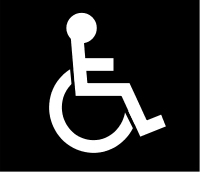 Κινητική αναπηρία και Εκπαίδευση
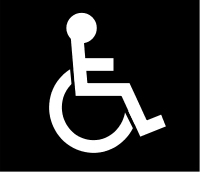 Υποστηρικτικές τεχνολογίες
Χρήση Νέων Τεχνολογιών
Βακτηρίες
Περιπατητήρες  
  (εμπρόσθιας και οπίσθιας κίνησης)
Νάρθηκες
Ορθοστάτης
Αναπηρικό αμαξίδιο
Δίζυγο βάδισης
Στατικό ποδήλατο
Ηλεκτρικός διάδρομος
Χωροταξικές Προσαρμογές
Οι προσαρμογές του περιβάλλοντος για τα άτομα με αναπηρία ορίζονται από προδιαγραφές που έχει θέσει το Υπουργείο Περιβάλλοντος Χωροταξίας και Δημοσίων Έργων http://www.minenv.gr/1/16/162/16203/g1620300.html
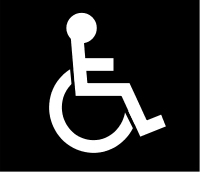 Διαφοροποιημένη Διδασκαλία
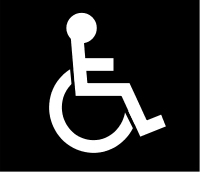 Τι διαφοροποιώ;
Διαφοροποιώ  με βάση...
…επισημαίνεται…
Το περιβάλλον μάθησης

πώς λειτουργεί η τάξη και πώς αισθάνεται…
Κλίμα  της τάξης
… πως λειτουργεί η τάξη
…εξασφαλίστε τη φυσική πρόσβαση σε όλους τους χώρους μέσα και έξω από τη σχολική μονάδα
…οργανώστε  την τάξη, τα θρανία, τα υλικά, τις ομάδες 
με βάση την προσβασιμότητα
…εξασφαλίστε  άνετη και ευχάριστη  παραμονή
… πως αισθάνεται η τάξη
…διαμορφώστε    ΚΛΙΜΑ

- αποδοχής
- ενθάρρυνσης
- συμμετοχικότητας
- ίσων ευκαιριών
- επιβράβευσης
Πώς;
…μοιραστείτε προσωπικά βιώματα 
(ιστορίες,  αναμνηστικά, ζωγραφιές, βιβλία, παιχνίδια, δραστηριότητες) 

…ενθαρρύνετε 
συζητήσεις 
έκφραση συναισθημάτων
συμμετοχή σε ομάδες
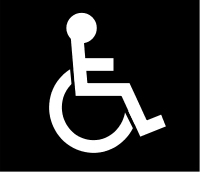 …ως προς το περιεχόμενο
Προσοχή!
στον ρυθμό κάλυψης της διδακτέας ύλης
 στην αναδιάρθρωση της διάταξης της ύλης
 στην απλούστευση ή τον εμπλουτισμό των κειμένων
 στην αξιοποίηση της τεχνολογίας 
στην αξιοποίηση των υποστηρικτικών μέσων
πώς;
στοχοθεσία: 
                       καλλιέργεια γλωσσικής ικανότητας 
                       ανάπτυξη μαθηματικής σκέψης 
                       καλλιέργεια κοινωνικών δεξιοτήτων 
                       ανάπτυξη αδρής και λεπτής 
                       κινητικότητας
πώς;
πολυεπίπεδο αναγνωστικό υλικό
 έμφαση στην έννοια
ποικίλες καρτέλες λεξιλογίου ή ορθογραφίας 
παρουσίαση εννοιών  ακουστικά, οπτικά,  
    ψηφιακά (πολυαισθητηριακά)
επισήμανση  τίτλου – κύριων σημείων
επίδειξη από τον εκπαιδευτικό-συμμαθητή
πώς;
αξιοποίηση των ερωτήσεων - αποριών 
προτιμήσεων - ενδιαφερόντων 
αξιοποίηση  προσωπικών βιωμάτων - εμπειριών
συμμετοχή σε ομάδες με κοινά ενδιαφέροντα  
αξιοποίηση της τέχνης
πώς;
πολυτροπικά κείμενα
βίντεο
γραφικά – εικόνες
εκπαιδευτικά λογισμικά
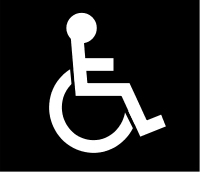 …ως προς τη διαδικασία
δεν ξεχνάμε τα κινητικά προβλήματα…
να χειρίζεται αντικείμενα 
να ξεφυλλίζει  τις σελίδες από τα βιβλία και τα  
    τετράδια
να γράφει με μολύβι, στυλό, μαρκαδόρο, μπογιές 
να πληκτρολογεί στο πληκτρολόγιο   
να αναζητά υλικό (ερευνητική εργασία)
να συγκεντρώνεται
δεν ξεχνάμε τα κινητικά προβλήματα…
χρειάζεται περισσότερο χρόνο για να μιλήσει  ή να δράσει

 απαιτούνται συχνά διαλλείματα

 απαιτείται  συνεχής οπτική επαφή
             (κάποιοι ίσως  να μην μπορούν να σηκώσουν το χέρι τους και
               να συμμετέχουν στην τάξη)
πώς;
διαβαθμισμένες δραστηριότητες, με διαφορετικά επίπεδα δυσκολίας ή πολυπλοκότητας  
άρα 
και επίπεδα υποστήριξης 

προσωπικά ημερολόγια-κατάλογοι εργασιών

διαφοροποίηση στα χρονικά περιθώρια

κίνητρα
πώς;
οργανώστε εργασίες που να έχουν νόημα για
    τους μαθητές και να τους ενδιαφέρουν

υιοθετήστε εναλλακτικούς τρόπους για την 
    ολοκλήρωση εργασιών

οργανώστε  μικρές ευέλικτες ομάδες 
        (λαμβάνοντας  υπόψη τις δυσκολίες των μαθητών με κινητικά προβλήματα)

βιωματικές διεργασίες
πώς;
Χρήση πολλαπλών  πηγών και κειμένων
Αξιοποίηση της τεχνολογίας
Χρήση ποικίλων υλικών μάθησης 
Προσοµοίωση
Παιχνίδι ρόλων
Τέχνη
Επίλυση προβλημάτων
Συνέντευξη
 Πείραµα
Γραφικοί οργανωτές-σημειώσεις
Χειροπιαστά αντικείμενα
Παρουσία τρίτων στο σχολείο 
Επισκέψεις
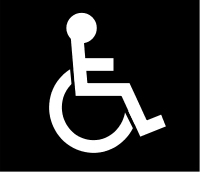 …ως προς το τελικό προϊόν
πώς;
σχολικές επισκέψεις

συμμετοχή  σε εκδηλώσεις σχολείου- τοπικής κοινωνίας
…ως προς το τελικό προϊόν
πώς;
συμμετοχή σε Project

ομαδικές εργασίες
πώς;
προφορικά 
γραπτά 
αυθεντικές δημιουργίες
ομαδικές δημιουργίες

(να μαγνητοφωνούν τις απαντήσεις τους,
να τις υπαγορεύουν  σε μαθητές ή στους εκπαιδευτικούς,
να τις καταγράφουν στον Η/Υ)
[Speaker Notes: Μεταγνωστικές ικανότητες]
…διευκολυντικοί συντελεστές
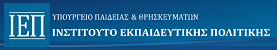 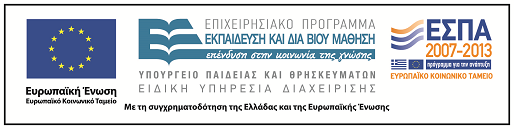 ΟΔΗΓΟΣ 
Διαφοροποιημένης Διδασκαλίας 
για μαθητές με Κινητικά Προβλήματα
Εκπαιδευτικοί  Α/βάθμιας & Β/βάθμιας Εκπ/σης
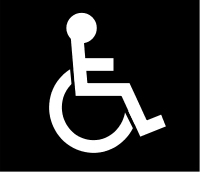 Χρήστος Ντόνας
Κώστας Πάλλας
Αγγελική Ταγκάλου